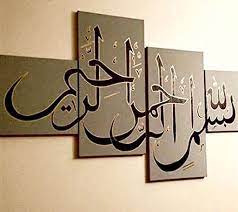 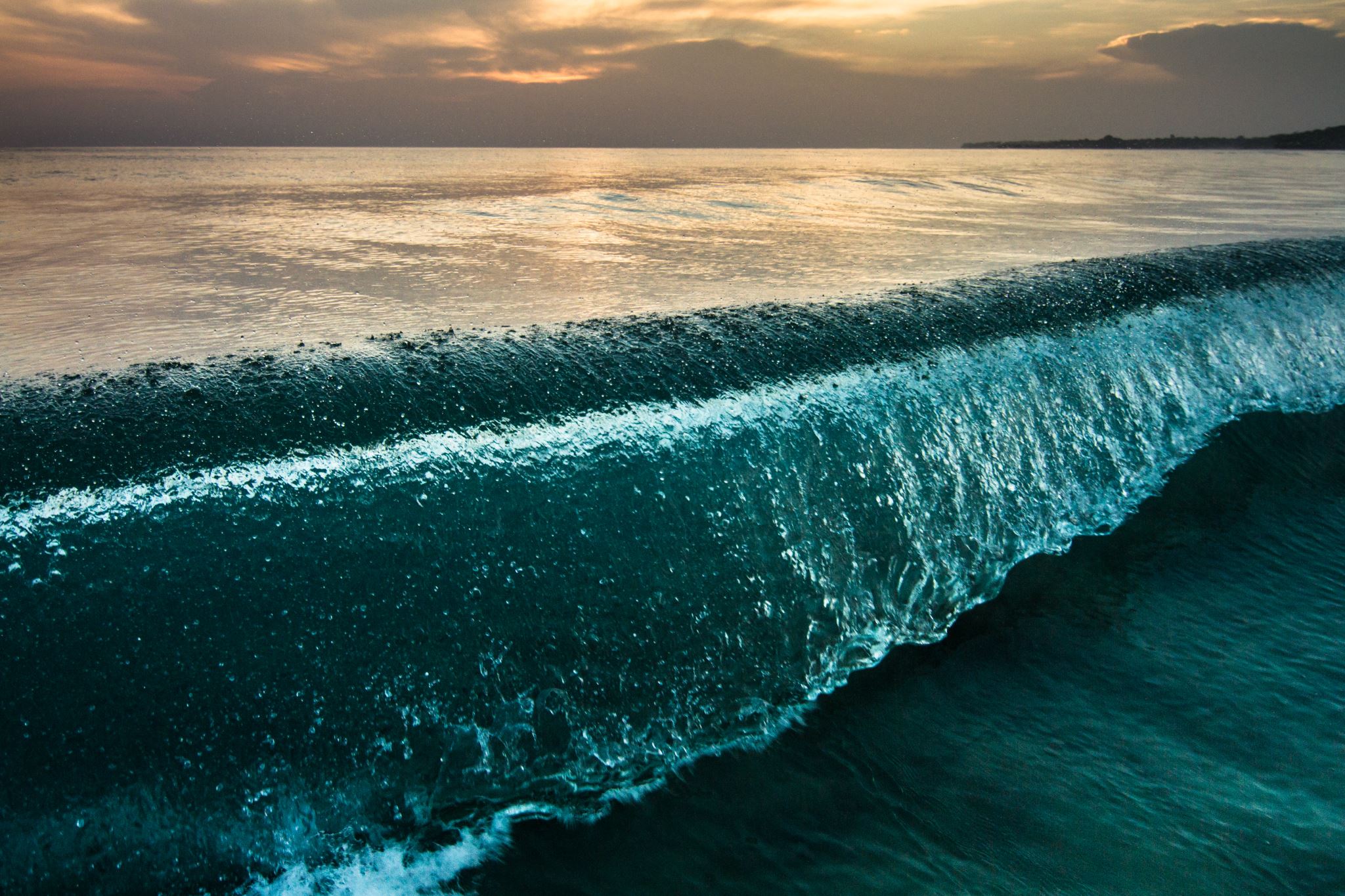 মৃত ব্যক্তি ও আমরা           ৮ম পর্ব            জান্নাত
আসসালামু’আলাইকুম 
ওয়া রাহমাতুল্লাহি ওয়া বারাকাতুহ
جنة এক বচন, বহুবচনে  جنات, অর্থ ঘন সন্নিবেশিত বাগান, বাগ-বাগিচা। আরবীতে বাগানকে روضة (রওদ্বাতুন) এবং  حديقة  হাদীকাতুন) ও বলা হয়। কিন্তু جنات (জান্নাত) শব্দটি আল্লাহ রব্বুল আলামীনের নিজস্ব একটি পরিভাষা। পারিভাষিক অর্থে জান্নাত বলতে এমন স্থানকে বোঝায়, যা আল্লাহ রব্বুল আলামীন তাঁর অনুগত বান্দাদের জন্য নির্দিষ্ট করে রেখেছেন।ফারসী ভাষায় যাকে বেহেশত বলা হয়।
আল্লাহ বিশ্বাসী পুরুষ ও বিশ্বাসী নারীদেরকে এমন উদ্যানসমূহের প্রতিশ্রুতি দিয়ে রেখেছেন, যেগুলোর নিম্নদেশে বইতে থাকবে নদীমালা, সেখানে তারা অনন্তকাল থাকবে। আরও (প্রতিশ্রুতি দিয়েছেন) চিরস্থায়ী উদ্যানসমূহে (জান্নাতে আদনে) পবিত্র বাসস্থানসমূহের। আর আল্লাহর সন্তুষ্টি হচ্ছে সর্বাপেক্ষা বড় (নিয়ামত)। এটাই হচ্ছে মহা সফলতা।  
                       (সূরা তাওবাহঃ ৭২)
“তোমরা তোমাদের রবের ক্ষমা এবং জান্নাতের পানে ছুটে যাও, যার সীমানা হচ্ছে আসমান-যমীন, যা তৈরী করা হয়েছে পরহেযগারদের জন্য।”    আলে ইমরানঃ ১৩৩
রাসূলুল্লাহ (ﷺ) বলেছেন, “কিয়ামতের দিন জাহান্নামীদের মধ্য হতে এমন এক ব্যক্তিকে নিয়ে আসা হবে, যে দুনিয়ার সবচেয়ে সুখী ও বিলাসী ছিল। অতঃপর তাকে জাহান্নামে একবার (মাত্র) চুবানো হবে, তারপর তাকে বলা হবে, হে আদম সন্তান! তুমি কি কখনো ভাল জিনিস দেখেছ? তোমার নিকটে কি কখনো সুখ-সামগ্রী এসেছে? সে বলবে, না। আল্লাহর কসম! হে প্রভু! আর জান্নাতীদের মধ্য হতে এমন এক ব্যক্তিকে নিয়ে আসা হবে, যে দুনিয়ার সবচেয়ে দুঃখী ও অভাবী ছিল। তাকে জান্নাতে (মাত্র একবার) চুবানোর পর বলা হবে, হে আদম সন্তান! তুমি কি (দুনিয়াতে) কখনো কষ্ট দেখছ? তোমার উপরে কি কখনো বিপদ গেছে? সে বলবে, না। আল্লাহর কসম! আমার উপর কোনদিন কষ্ট আসেনি এবং আমি কখনো কোন বিপদও দেখিনি।” (মুসলিম)
وَمَن يُطِعِ اللَّهَ وَرَسُولَهُ يُدْخِلْهُ جَنَّاتٍ تَجْرِي مِن تَحْتِهَا الْأَنْهَارُ خَالِدِينَ فِيهَا ۚ وَذَٰلِكَ الْفَوْزُ الْعَظِيمُ
 যে আল্লাহ ও রসূলের অনুগত হয়ে চলবে, আল্লাহ তাকে জান্নাতে স্থান দান করবেন; যার নীচে নদীসমূহ প্রবাহিত। সেখানে তারা চিরকাল থাকবে এবং এ মহা সাফল্য।
                 সূরা নিসাঃ ১৩
হে মুমিনগণ! “এমন সাফল্যের জন্য-ই, আমালকারীদের আমল করা উচিত।”[সাফফাত ৬১]
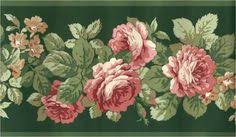 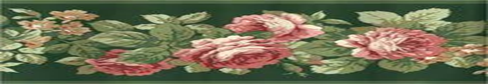 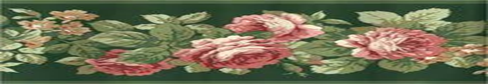 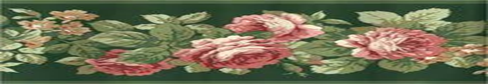 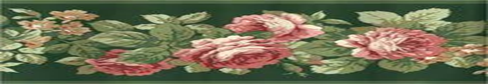 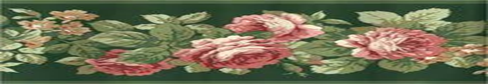 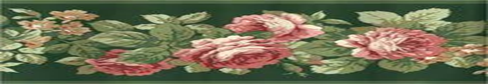 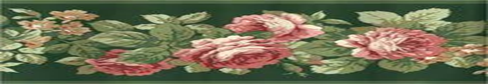 “কেউ জানে না তাদের জন্য কি কি নয়নাভিরাম গোপন রাখা হয়েছে। তাদের কৃতকর্মের প্রতিদান স্বরূপ।” সূরা সাজদাহঃ ১৭
মহান আল্লাহ বলেছেন,
وَإِذَا رَأَيْتَ ثَمَّ رَأَيْتَ نَعِيمًا وَمُلْكًا كَبِيرًا

 তুমি সেখানে যে দিকেই তাকাবে সেদিকেই শুধু নিয়ামত আর ভোগের উপকরণের সমাহার দেখতে পাবে এবং বিশাল সাম্রাজ্যের সাজ-সরঞ্জাম তোমাদের দৃষ্টিগোচর হবে৷  
           আদ দাহরঃ ২০
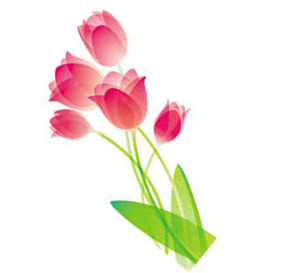 আমি আমার নেক বান্দাদের জন্য এমন নেয়ামত তৈরি করে রেখেছি, যা কোনো চক্ষু দেখে নি, কোনো কান শোনে নি এবং এমনকি কোনো মানুষ তা কল্পনাও করতে পারে না। এরপর তিনি বলেন, যদি তোমরা চাও, তাহলে নিম্নোক্ত আয়াতটি পড়ো। যার অর্থ হলো: “কেউ জানে না, তার জন্য কি কি নয়নাভিরাম বিনিময় লুকায়িত আছে।” 
            (বুখারীঃ ৩২৪৪; মুসলিমঃ ২৮২৪)
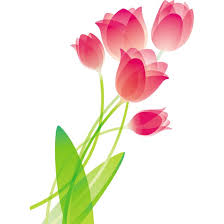 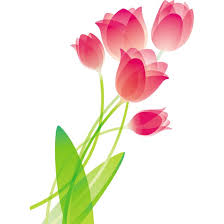 “বেহেশতের একটি চাবুক পরিমাণ জায়গা পৃথিবী ও তন্মধ্যস্থিত সবকিছু অপেক্ষা উত্তম।” বুখারীঃ ৩২৫০
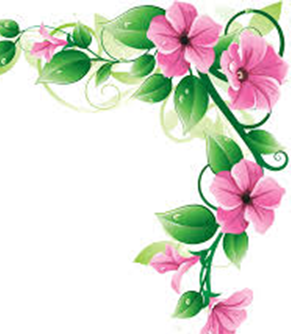 জান্নাত আমলের জায়গা নয়, জান্নাত হল আমলের বিনিময় পাওয়ার জায়গা। তাই সেখানে কোন কর্মব্যস্ততা কিংবা কোন পালনীয় ইবাদতবন্দেগী থাকবে না। শ্বাসক্রিয়ার ন্যায় সদা তাসবীহ (সুবহানাল্লাহ) ও তাহমীদ (আলহামদুলিল্লাহ) তাদের মুখ থেকে স্বতঃস্ফূর্ত হবে। এতে তাদের কোন অসুবিধা হবে না। (বুখারী)।
“জেনে রেখ! আল্লাহর পণ্য খুব দাবি। জেনে রেখ! আল্লাহর পণ্য জান্নাত।” 
            [তিরমিযি-হাকেম]
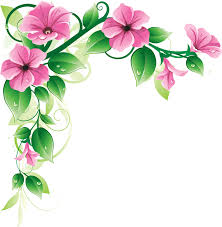 মহানবী ﷺ বলেছেন, “আল্লাহ যখন জান্নাত-জাহান্নাম সৃষ্টি করলেন, তখন জিব্রাঈলকে জান্নাতের দিকে পাঠিয়ে বললেন, 'যাও, জান্নাত এবং তার অধিবাসীদের জন্য প্রস্তুতকৃত সামগ্রী দর্শন কর। সুতরাং তিনি গেলেন এবং দর্শন করে ফিরে এসে বললেন, 'আপনার সম্মানের কসম! যে কেউ এর কথা শুনবে, সে এতে প্রবেশ করতে চাইবে। অতঃপর আল্লাহ জান্নাতকে কষ্টসাধ্য কর্মসমুহ দিয়ে ঘিরে দিতে আদেশ করলেন। তারপর আবার তাকে বললেন, যাও, জান্নাত এবং তার অধিবাসীদের জন্য প্রস্তুতকৃত সামগ্রী দর্শন কর। সুতরাং তিনি গেলেন এবং দর্শন করে ফিরে এসে বললেন, আপনার সম্মানের কসম! আমার আশঙ্কা হয় যে, কেউ তাতে প্রবেশ করতে পারবে না।

অতঃপর আল্লাহ তাকে জাহান্নামের দিকে পাঠিয়ে বললেন, 'যাও, জাহান্নাম এবং তার অধিবাসীদের জন্য প্রস্তুতকৃত সামগ্রী দর্শন কর। সুতরাং তিনি গেলেন এবং দেখলেন, তার আগুনের এক অংশ অপর অংশের উপর চেপে রয়েছে। অতঃপর তিনি ফিরে এসে বললেন, ‘আপনার সম্মানের কসম! যে কেউ এর কথা শুনবে, সে এতে প্রবেশ করতে চাইবে না। তারপর জাহান্নামকে মনোলোভা জিনিসসমূহ দিয়ে ঘিরে দিতে আদেশ করলেন এবং পুনরায় তাকে বললেন, 'যাও, জাহান্নাম এবং তার অধিবাসীদের জন্য প্রস্তুতকৃত সামগ্রী দর্শন কর। সুতরাং তিনি গেলেন এবং দর্শন করে ফিরে এসে বললেন, আপনার সম্মানের কসম! আমার আশঙ্কা হয় যে, কেউ পরিত্রাণ পাবে না, সবাই তাতে প্রবেশ করবে। 
               (আবু দাউদ, তিরমিযী, নাসাঈ, সঃ তারগীব ৩৬৬৯)
জান্নাতের বিবরণ দিতে গিয়ে মহানবী (ﷺ) বলেছেন, “তার অট্টালিকার) একটি ইট সোনার, একটি ইট চাদির, তার মাঝে সংযোজক হল তীব্র সুগন্ধময় কস্তুরী। তার পাথর-কাঁকর হল মণি-মুক্তা। তার মাটি হল জাফরান। যে তাতে প্রবেশ করবে, সে সুখী হবে এবং কোন কষ্ট পাবে না। চিরস্থায়ী হবে, মৃত্যুবরণ করবে না। তার লেবাস-পোশাক পুরাতন হবে না। তার যৌবন নষ্ট হবে না।” (আহমাদ, তিরমিযী, দারেমী)
“যে কেউ জান্নাতে যাবে নেয়ামত প্রাপ্ত হবে, সে কোনদিন নিরাশ হবে না, তার কাপড় পুরনো হবে না, আর তার যৌবন নিঃশেষ হবে না।” মুসলিম: ২৮৩৬
রাসূলুল্লাহ (ﷺ) এর কাছে সাহাবীদের কোন কথা পৌছল। অতঃপর তিনি ভাষণ দিয়ে বললেন, “আমার নিকট জান্নাত ও জাহান্নাম পেশ করা হল। ফলে আমি আজকের মত ভাল ও মন্দ (একত্রে) কোন দিনই দেখিনি। যদি। তোমরা তা জানতে, যা আমি জানি, তাহলে কম হাসতে আর বেশি কাঁদতে।” সুতরাং সাহাবীদের জন্য সেদিনকার মত কঠিনতম দিন আর ছিল না। তাঁরা তাঁদের মাথা আবৃত করে কান্নায় ভেঙ্গে পড়লেন। 
                                        (বুখারী, মুসলিম)।
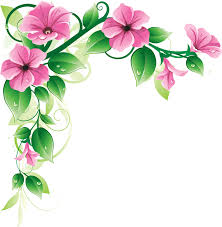 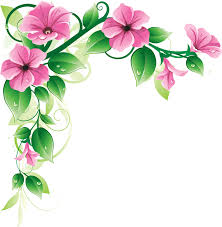 সর্বপ্রথম জান্নাতে প্রবেশঃ
আনাস ইবন মালেক রাদিয়াল্লাহু ‘আনহু থেকে বর্ণিত, তিনি বলেন, রাসূলুল্লাহ সাল্লাল্লাহু আলাইহি ওয়াসাল্লাম বলেছেন,
«آتِي بَابَ الْجَنَّةِ يَوْمَ الْقِيَامَةِ فَأَسْتفْتِحُ، فَيَقُولُ الْخَازِنُ: مَنْ أَنْتَ؟ فَأَقُولُ: مُحَمَّدٌ، فَيَقُولُ: بِكَ أُمِرْتُ لَا أَفْتَحُ لِأَحَدٍ قَبْلَكَ»
“আমি কিয়ামতের দিন জান্নাতের গেটে এসে জান্নাত খুলে দিতে বলবো। তখন দারোয়ান প্রশ্ন করবে, আপনি কে? আমি বলবো, আমি মুহাম্মাদ। তখন সে বলবে, আমাকে নির্দেশ দেওয়া আছে যে, আপনার পূর্বে আমি যেন কারো জন্য জান্নাতের দরজা খুলে না দেই”। সহীহ মুসলিমঃ ১৯৭।
তিনি আরো বলেন, “আমরা (দুনিয়ায়) সর্বশেষে এসেছি, (আখেরাতে) সর্বপ্রথম কিয়ামতে উপস্থিত হব এবং আমরাই সর্বপ্রথম জান্নাতে প্রবেশ করব।” (বুখারী ২৩৮, মুসলিম ৮৫৫নং)
এ উম্মতের মধ্যে সর্বপ্রথম যে দলটি জান্নাতে প্রবেশ করবে, তা হল মুহাজিরীনের। (সিঃ সহীহাহ ৮৫৩নং)
আর যারা তাদের রবের অবাধ্যতা থেকে বিরত থাকতো তাদেরকে দলে দলে জান্নাত অভিমুখে নিয়ে যাওয়া হবে৷ অবশেষে তারা যখন সেখানে পৌঁছবে তখন দেখবে জান্নাতের দরজাসমূহ পূর্বেই খুলে দেয়া হয়েছে৷ ব্যবস্থাপকরা তাদের বলবেঃ তোমাদের ওপর শান্তি বর্ষিত হোক, তোমরা অত্যন্ত ভাল ছিলে, চিরকালের জন্য এখানে প্রবেশ করো৷সূরা যুমারঃ৭৩
“এবং ঘোষণা দেয়া হবে, এটাই তোমাদের জান্নাত, তোমরা এর মালিক হয়েছ, তোমরা যে আমল করতে, তার বিনিময়ে।” [আরাফ ৪৩]
আর তারা বলবেঃ সেই মহান আল্লাহ শুকরিয়া যিনি আমাদের সাথে কৃত তাঁর প্রতিশ্রতিকে সত্যে পরিণত করলেন এবং আমাদেরকে যমীনের উত্তরাধিকারী করে দিয়েছেন। এখন জান্নাতের মধ্যে যেখানে ইচ্ছা আমরা স্থান গ্রহণ করতে পারি৷ সৎকর্মশীলদের জন্য এটা সর্বোত্তম প্রতিদান। 
                              সুরা যুমারঃ৭৪
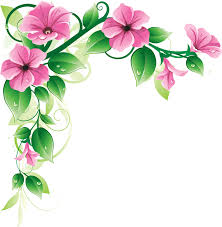 “জান্নাতে তাদের প্রথম দলটি প্রবেশ করবে, পূর্ণিমার রাতের চাদের ন্যায়। অতঃপর তাদের দ্বিতীয় দলটি যাবে উজ্জল নক্ষত্রের ন্যায়।”[বুখারী-মুসলিম]
জান্নাতবাসীরা জান্নাতে প্রবেশ করলে তাদের শরীরে কোন পশম থাকবে না। দাড়ি থাকবে না। ফর্সা শ্বেত বর্ণ হবে। কুঞ্চিত কেশ হবে। কাজল কাল চোখ হবে এবং সবার বয়স ৩৩ বছর হবে” [তিরমিযী: ২৫৪৫, মুসনাদে আহমাদ: ২/২৯৫]
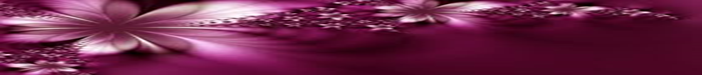 সেখানে তারা বেহুদা ও অশ্লীল কথাবার্তা শুনতে পাবে না। যে কথাবার্তা হবে তা ঠিকঠাক ও যথাযথ (সম্প্রীতি পূর্ণ) হবে।’ 
                                  (সূরা ওয়াকি‘আহ্‌: ২৫-২৬)
রাসূল সাল্লাল্লাহু আলাইহি ওয়াসাল্লাম বলেন : “জান্নাতিরা জান্নাতে প্রবেশ করবে তাদের পিতা আদম আলাইহিস সালাম এর আকৃতিতে। তাদের প্রত্যেকের উচ্চতা হবে ষাট হাত।”[বুখারী-মুসলিম] 
রাসূল সাল্লাল্লাহু আলাইহি ওয়াসাল্লাম বলেন : “তাদের মাঝে পরস্পর কোন বিদ্বেষ থাকবে না,তাদের সবার অন্তর একটি অন্তরের ন্যায় থাকবে।” [বুখারী]
“তাদের অন্তরে যে ব্যধি রয়েছে, আমি তা দূর করে দিব, তারা মুখোমুখি চেয়ারে উপবিষ্ট, সকলে ভাই-ভাই।”[হিজর ৪৭]
জান্নাত ও জাহান্নাম পরস্পর বিতর্ক করবে। জাহান্নাম বলবে, আমাকে প্রতাপশালী, শক্তিধর, স্বৈরাচারদের দেওয়া হয়েছে। আর জান্নাত বলবে, আমার যে কী হলো? শুধু আমার এখানে দুর্বল আর সমাজের পতিত মানুষগুলো আসছে। তখন আল্লাহ জান্নাতকে বলবেন: তুমি হলে আমার রহমত ও করুনা। আমার বান্দাদের মধ্যে যাকে ইচ্ছা আমার রহমত দ্বারা অনুগ্রহ করি। আর তিনি জাহান্নাম-কে বলবেন: আর তুমি হলে আমার আযাব। বান্দাদের মধ্যে যাকে ইচ্ছা আমি আমার আযাব দিয়ে শাস্তি দিয়ে থাকি। সহীহ বুখারীঃ ৪৮৫০, সহীহ মুসলিমঃ ২৮৪৬।
একজন ঘোষণাকারী তাদের আহ্বান করে বলবে : “তোমরা এখানে চিরঞ্জিব কখনো মুত্যু বরণ করবে না। তোমরা এখানে চির সুস্থ, কখনো অসুস্থ হবে না। তোমরা এখানে চির যুবক, কখনো বৃদ্ধ হবে না। তোমরা এখানে আনন্দ-ফূর্তি কর, কখনো দুঃখিত হবে না।”[মুসলিম]
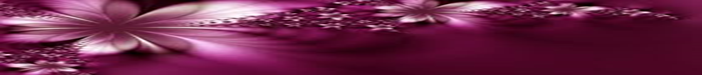 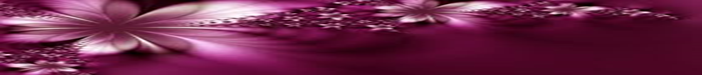 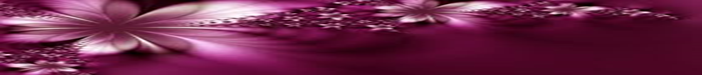 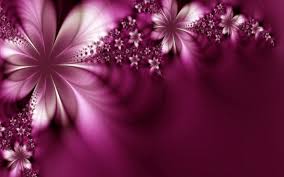 গরিব মুমিনরা ধনীদের আগেই জান্নাতে যাবে
আবু হুরায়রা রা. হতে বর্ণিত, রাসূল সাল্লাল্লাহু আলাইহি ওয়া সাল্লাম বলেছেন:
- يدخلُ فقراءُ المؤمنينَ الجنَّةَ قبلَ الأغنياءِ بنصفِ يومٍ ، خمسِمائةِ عامٍ.
“গরিব মুমিনরা ধনীদের অর্ধ দিবস তথা ৫০০ বছর পূর্বে জান্নাতে প্রবেশ করবে।  (সহীহ ইবনে মাজাহ, হা/৩৩৪৩, সহীহ-আলবানী রহ.)
 রাসূল ﷺ বলেছেনঃ মুহাজিরদের দরিদ্রশ্রেনীর লোকেরা ধনশালীদের চেয়ে চল্লিশ বছর পূর্বে কিয়ামতের দিন জান্নাতে প্রবেশ করবে। (মুসলিমঃ ২৯৭৯) 
গরীব মুমিনরা ধনীদের পাঁচশত বছর পূর্বে জান্নাতে প্রবেশ করবে। তিরমিযীঃ ২৩৫১
কিয়ামতের পুর্বে যারা জান্নাতে প্রবেশ করেছেন
আমাদের নবী (ﷺ) মিরাজের রাত্রে জান্নাত দর্শন করেছেন। এ ছাড়া শহীদগণ কিয়ামত হওয়ার পূর্বেই জান্নাতে বসবাস করেন। মাসরুক হতে বর্ণিত, তিনি বলেন, আমরা আব্দুল্লাহ বিন মাসউদ (রাঃ)-কে (وَلَا تَحْسَبَنَّ الَّذِينَ قُتِلُوا فِي سَبِيلِ اللَّهِ أَمْوَاتًا ۚ بَلْ أَحْيَاءٌ عِندَ رَبِّهِمْ يُرْزَقُونَ) (অর্থাৎ, যারা আল্লাহর পথে নিহত হয়েছে তাদেরকে কখনই মৃত মনে করো না, বরং তারা তাদের প্রতিপালকের নিকট জীবিত ও জীবিকাপ্রাপ্ত।) (আলে ইমরানঃ ১৬৯) এই আয়াত প্রসঙ্গে জিজ্ঞাসা করলাম। তিনি বললেন, ‘শোন! আমরাও এ বিষয়ে (নবী (ﷺ)-কে) জিজ্ঞাসা করেছিলাম। তিনি উত্তরে বলেছিলেন, “তাদের (শহীদদের) আত্মাসমূহ সবুজ পক্ষীকুলের দেহ মধ্যে অবস্থান করবে। ঐ পক্ষীকুলের অবস্থানক্ষেত্র হল (আল্লাহর) আরশে ঝুলন্ত দীপাবলী। তারা বেহেশতে যেখানে ইচ্ছা বিচরণ করে বেড়াবে। অতঃপর পুনরায় ঐ দীপাবলীতে ফিরে এসে আশ্রয় নেবে। একদা তাদের প্রতিপালক তাদের প্রতি দৃষ্টি ফিরিয়ে বললেন, 'তোমরা কি (আরো) কিছু কামনা কর? তারা বলল, 'আমরা আর কী কামনা করব? আমরা তো বেহেস্তে যেখানে খুশী সেখানে বিচরণ করে বেড়াচ্ছি!’ (আল্লাহ) অনুরূপভাবে তাদেরকে তিনবার প্রশ্ন করলেন। অতঃপর যখন তারা দেখল যে, কিছু না চাইলে তাদেরকে ছাড়াই হবে না, তখন তারা বলল, হে আমাদের প্রতিপালক! আমরা কামনা এই করি যে, আপনি আমাদের আত্মাসমূহকে আমাদের নিজ নিজ দেহে ফিরিয়ে দিন, যাতে আমরা আপনার রাহে দ্বিতীয়বার নিহত হয়ে আসতে পারি। অতঃপর আল্লাহ যখন দেখবেন যে, তাদের আর কোন প্রয়োজন (কামনা বা সাধ) নেই, তখন তাদেরকে স্ব-অবস্থায় ছেড়ে দেওয়া হবে।” (মুসলিম ১৮৮৭)।
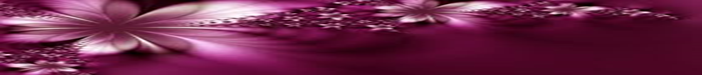 গোনাহগার মু’মিনদের জান্নাত-প্রবেশ
যে গোনাহগার মু’মিনরা তওবা না করেই মারা যাবে এবং আল্লাহর ক্ষমা থেকে বঞ্চিত হবে, আল্লাহর ইচ্ছায় তারা জাহান্নামে নির্ধারিত সময় পর্যন্ত নির্দিষ্ট শাস্তি ভোগ করবে। তাদেরকে সরাসরি জাহান্নামে দেওয়া হবে অথবা পুলসিরাত পার হওয়ার সময় পুল থেকে পিছল কেটে জাহান্নামে পতিত হবে। কেউ সুপারিশের ফলে, কেউ মহান আল্লাহর দয়ায়, আবার কেউ শাস্তির মেয়াদ শেষ হলে জাহান্নাম থেকে মুক্তি পেয়ে তওহীদের ফযীলতে জান্নাতে স্থান লাভ করবে। কিন্তু তাদের মধ্যে জাহান্নামের ছাপ থেকে যাবে এবং জান্নাতে তারা জাহান্নামী’ বলে পরিচিত থাকবে। (বুখারী)
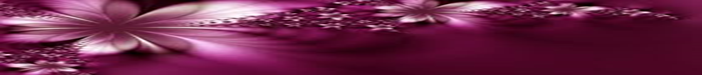 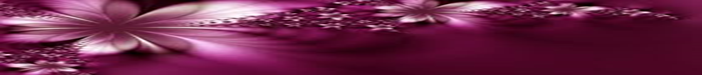 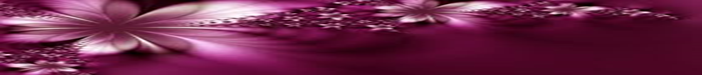 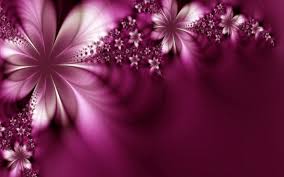 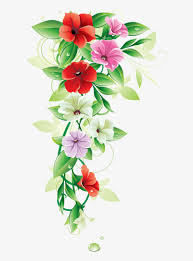 জান্নাতে প্রবেশকারী সর্বশেষ ব্যক্তি
জান্নাতে প্রবেশকারী সর্বশেষ ব্যক্তি অথবা সর্বনিম্ন মানের জান্নাতীও কিন্তু ছোট জান্নাতের বা কম সুখের অধিকারী হবে না। এ ব্যাপারে মহানবী (ﷺ) বলেছেন, “সর্বশেষে যে ব্যক্তি জাহান্নাম থেকে বের হয়ে জান্নাতে প্রবেশ করবে, তার সম্পর্কে অবশ্যই আমার জানা আছে। এক ব্যক্তি হামাগুড়ি দিয়ে (বা বুকে ভর দিয়ে) চলে জাহান্নাম থেকে বের হবে। তখন আল্লাহ আযযা অজাল্ল বলবেন, যাও জান্নাতে প্রবেশ কর। সুতরাং সে জান্নাতের কাছে এলে তার ধারণা হবে যে, জান্নাত পরিপূর্ণ হয়ে গেছে। ফলে সে ফিরে এসে বলবে, হে প্রভু! জান্নাত তো পরিপূর্ণ দেখলাম। আল্লাহ আযযা অজাল্ল বলবেন, 'যাও, জান্নাতে প্রবেশ কর। তখন সে জান্নাতের কাছে এলে তার ধারণা হবে যে, জান্নাত তো ভরে গেছে। তাই সে আবার ফিরে এসে বলবে, হে প্রভু! জান্নাত তো ভরতি দেখলাম। তখন আল্লাহ আযযা অজাল্ল বলবেন, যাও জান্নাতে প্রবেশ কর। তোমার জন্য থাকল পৃথিবীর সমতুল্য এবং তার দশগুণ (পরিমাণ বিশাল জান্নাত)! অথবা তোমার জন্য পৃথিবীর দশগুণ (পরিমাণ বিশাল জান্নাত রইল)! তখন সে বলবে, হে প্রভু! তুমি কি আমার সাথে ঠাট্টা করছ? অথবা আমার সাথে হাসি-মজাক করছ অথচ তুমি বাদশাহ (হাসি-ঠাট্টা তোমাকে শোভা দেয় না)।” বর্ণনাকারী বলেন, তখন আমি রাসূলুল্লাহ (ﷺ)-কে এমনভাবে হাঁসতে দেখলাম যে, তাঁর চোয়ালের দাঁতগুলি প্রকাশিত হয়ে গেল। তিনি বললেন, “এ হল সর্বনিম্ন মানের জান্নাতী।” (বুখারী-মুসলিম)
এ জান্নাতী যখন জান্নাতের বাসস্থানে প্রবেশ করবে, তখন তার দু’টি হুরী স্ত্রী তার নিকট এসে বলবে, সেই আল্লাহর প্রশংসা, যিনি তোমাকে আমাদের জন্য এবং আমাদেরকে তোমার জন্য বাঁচিয়ে রেখেছেন। তখন সে বলবে, আমাকে যা দেওয়া হয়েছে, তা অন্য কাউকে দেওয়া হয়নি। (মুসলিম)।
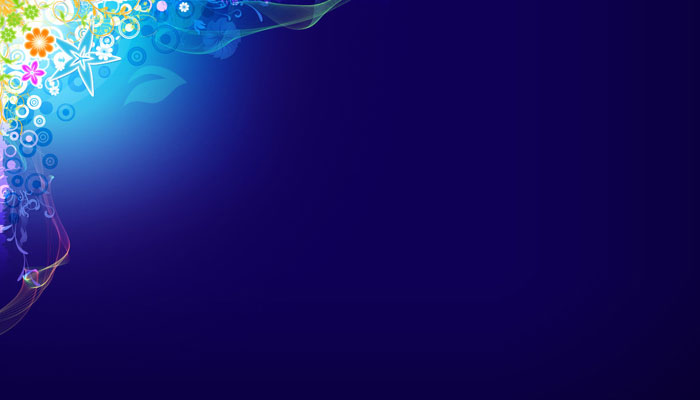 জান্নাত জাহান্নাম ফয়সালার পর আর মৃত্যু হবে নাঃ
‘  সেখানে তারা আর কখনো মৃত্যুর মুখোমুখি হবে না। পৃথিবীতে একবার যে মৃত্যু হয়েছে সেটাই  
             তাদের জন্য যথেষ্ট। আর আল্লাহ তাদেরকে জাহান্নামের শাস্তি থেকে বাঁচিয়ে দেবেন।’  
                                                                      (সূরা দোখান: ৫৬)
জান্নাতীরা জান্নাতে ও জাহান্নামীরা জাহান্নামে চলে যাওয়ার পর একজন ফিরিশতা ঘোষণা দেবেন, হে জাহান্নামবাসীগণ! আর মৃত্যু নেই। আর হে জান্নাতবাসীগণ! আর মৃত্যু নেই। যে দল যে অবস্থায় আছে, সব সময় ঐ অবস্থাতেই থাকবে। (সহীহ বুখারী, কিতাবুর রিক্বাক্ব, মুসলিম, কিতাবুল জান্নাহ)
মৃত্যুকে দুম্বার আকারে নিয়ে এসে যবেহ করা হবে এবং বলা হবে, হে জান্নাতীগণ! তোমরা চিরকাল বাস কর, আর কোন মৃত্যু নেই৷ হে জাহান্নামীগণ! তোমরা চিরকাল বাস কর, আর কোন মৃত্যু নেই।’  
                                                                      (বুখারী-মুসলিম)
নিশ্চয় যারা বিশ্বাস করে ও সৎকর্ম করে, তাদের অভ্যর্থনার জন্য আছে ফিরদাউসের উদ্যান। সেথায় তারা স্থায়ী হবে; এর পরিবর্তে তারা অন্য স্থানে স্থানান্তরিত হওয়া কামনা করবে না। (কাহ্‌ফঃ ১০৭-১০৮
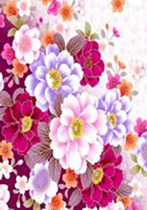 জান্নাতুল ফিরদাউস
আট প্রকার জান্নাতের কথাই আল-কুরআন ও সহীহ হাদীসে উল্লেখ করা হয়েছে। প্রকারগুলো হচ্ছে :
1)      জান্নাতুল ফিরদাউস।
2)      জান্নাতুন্ নায়ীম।
3)      জান্নাতুল মাওয়া।
4)      জান্নাতুল আদন।
5)      জান্নাতু দারুস সালাম।
6)      জান্নাতুদ দারুল খুলদ।
7)      জান্নাতু দারুল মাকাম।
8)      জান্নাতু দারুল কারার।
الَّذِينَ يَرِثُونَ الْفِرْدَوْسَ هُمْ فِيهَا خَالِدُونَ

অবশ্যই বিশ্বাসিগণ সফলকাম হয়েছে। যারা ... তারাই হবে উত্তরাধিকারী। উত্তরাধিকারী হবে ফিরদাউসের; যাতে তারা চিরস্থায়ী হবে। (মু'মিনূনঃ ১-১১)।
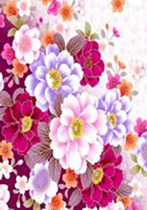 মহানবী ﷺ বলেন, “অবশ্যই জান্নাতে একশ’টি দরজা (মর্যাদা) রয়েছে, যা আল্লাহ তার পথে জিহাদকারীদের জন্য প্রস্তুত রেখেছেন; দুটি দরজার মধ্যবর্তী ব্যবধান আসমান ও জমিনের মত। সুতরাং তোমরা (জান্নাত) চাইলে ফিরদাউস’ চেয়ো। কারণ তা হল জান্নাতের মধ্যভাগ ও জান্নাতের উপরিভাগ, আর তার উপরে রয়েছে রহমানের আরশ।” (বুখারী: ২৭৯০)
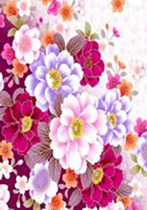 জান্নাতুল আদনঃ
جَنَّاتِ عَدْنٍ الَّتِي وَعَدَ الرَّحْمَٰنُ عِبَادَهُ بِالْغَيْبِ ۚ إِنَّهُ كَانَ وَعْدُهُ مَأْتِيًّا
 সেই স্থায়ী জান্নাত, যার প্রতিশ্রুতি পরম দয়াময় নিজ দাসদেরকে অদৃশ্যভাবে দিয়েছেন; নিশ্চয় তার প্রতিশ্রুত বিষয় অবশ্যম্ভাবী। (মারয়ামঃ ৬১)
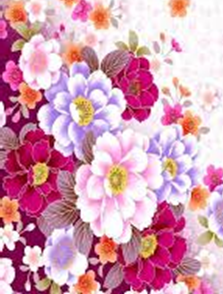 মহানবী (ﷺ) স্বপ্নে আদ্‌ন জান্নাত দর্শন করেছেন। (বুখারী)
তিনি বলেছেন, “দু’টি জান্নাত চাদির, তার পাত্র ও সবকিছু চাদির। দু’টি জান্নাত সোনার, তার পাত্র ও সবকিছু সোনার। আদ্‌ন জান্নাতে (জান্নাতী) লোকেদের দীদার ও তাদের প্রতিপালকের মাঝে কেবল তার চেহারার উপর গৌরবের চাদর থাকবে।”    
                                                          (বুখারী-মুসলিম)
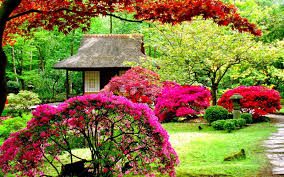 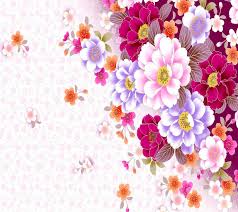 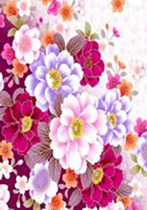 নাঈমঃ
নাঈম’ অর্থ সম্পদশালী, সুখময়
إِنَّ الَّذِينَ آمَنُوا وَعَمِلُوا الصَّالِحَاتِ لَهُمْ جَنَّاتُ النَّعِيمِ
অর্থাৎ, নিশ্চয় যারা বিশ্বাস করে ও সৎকাজ করে, তাদের জন্য আছে সুখের উদ্যানরাজি। (লুকমানঃ ৮)
জান্নাতুল খুলদঃ
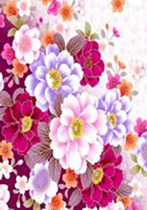 ইব্রাহীম (আঃ) এই জান্নাত চেয়ে দুআ করে বলেছিলেন,
وَاجْعَلْنِي مِن وَرَثَةِ جَنَّةِ النَّعِيمِ
 আমাকে সুখকর (নাঈম) জান্নাতের উত্তরাধিকারীদের অন্তর্ভুক্ত কর। (শুআরাঃ ৮৫)
খুলদ’ অর্থ চিরস্থায়ী। 
قُلْ أَذَٰلِكَ خَيْرٌ أَمْ جَنَّةُ الْخُلْدِ الَّتِي وُعِدَ الْمُتَّقُونَ ۚ كَانَتْ لَهُمْ جَزَاءً وَمَصِيرًا
অর্থাৎ, ওদেরকে জিজ্ঞাসা কর, এটিই শ্রেয়, না স্থায়ী জান্নাত; যার প্রতিশ্রুতি দেওয়া হয়েছে সাবধানীদেরকে?’ এটিই তো তাদের প্রতিদান ও প্রত্যাবর্তনস্থল। সূরা ফুরক্বান : ১৫
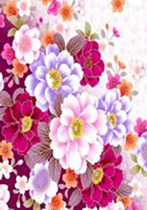 মা’ওয়াঃ
‘মা’ওয়া অর্থ ঠিকানা। 
أَمَّا الَّذِينَ آمَنُوا وَعَمِلُوا الصَّالِحَاتِ فَلَهُمْ جَنَّاتُ الْمَأْوَىٰ نُزُلًا بِمَا كَانُوا يَعْمَلُونَ
অর্থাৎ, যারা বিশ্বাস করে সৎকাজ করে তাদের কৃতকর্মের ফলস্বরূপ তাদের আপ্যায়নের জন্য জান্নাত হবে তাদের বাসস্থান। (সাজদাহঃ ১৯)
নিশ্চয়ই সে তাকে আরেকবার দেখেছিল। সিদরাতুল মুনতাহার নিকট। যার নিকট অবস্থিত (জান্নাতুল মাওয়া) বাসোদ্যান। (নাজমঃ ১৩-১৫)
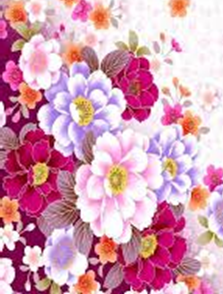 সাহাবী ইবনে মাসউদ দুআয় বলেছিলেন,
اللَّهُمَّ إِنِّي أَسْأَلُكَ إِيمَانًا لا يَرْتَدُّ , وَنَعِيمًا لا يَنْفَدُ , وَمُرَافَقَةَ النَّبِيِّ صَلَّى اللَّهُ عَلَيْهِ وَسَلَّمَ فِي أَعْلَى غُرَفِ جَنَّةِ الْخُلْدِ
হে আল্লাহ! আমি তোমার নিকট অটল ঈমান চাই, অফুরন্ত নেয়ামত চাই এবং খুলদ জান্নাতের সবার উপরে মুহাম্মাদ (ﷺ)-এর সঙ্গ চাই।(সিঃ সহীহাহ ২৩০ ১নং)।
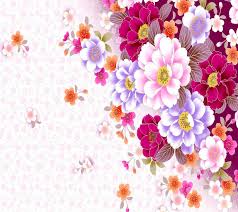 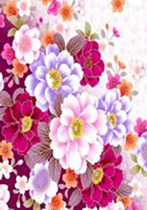 দারুল মুক্বামাহঃ
দারুল মুক্বামাহ’অর্থ স্থায়ী।
দারুস সালামঃ
দারুস সালাম’ অর্থ শান্তিনিকেতন।
 
لَهُمْ دَارُ السَّلَامِ عِندَ رَبِّهِمْ ۖ وَهُوَ وَلِيُّهُم بِمَا كَانُوا يَعْمَلُونَ
 তাদের প্রতিপালকের নিকট তাদের জন্য রয়েছে শান্তির আলয় এবং তারা যা করত, তার কারণে তিনি হবেন তাদের অভিভাবক।  
                                      আনআমঃ ১২৭
وَاللَّهُ يَدْعُو إِلَىٰ دَارِ السَّلَامِ وَيَهْدِي مَن يَشَاءُ إِلَىٰ صِرَاطٍ مُّسْتَقِيمٍ
আল্লাহ (মানুষ)-কে শান্তির আবাসের দিকে আহবান করেন এবং যাকে ইচ্ছা সরল পথ প্রদর্শন করেন। (ইউনুসঃ ২৫)
মহান আল্লাহ বলেন,
الَّذِي أَحَلَّنَا دَارَ الْمُقَامَةِ مِن فَضْلِهِ لَا يَمَسُّنَا فِيهَا نَصَبٌ وَلَا يَمَسُّنَا فِيهَا لُغُوبٌ
যিনি নিজ অনুগ্রহে, আমাদেরকে স্থায়ী আবাস দান করেছেন; যেখানে আমাদেরকে কোন প্রকার ক্লেশ স্পর্শ করে না এবং স্পর্শ করে না। কোন প্রকার ক্লান্তি।’ সূরা ফাত্বিরঃ ৩৫
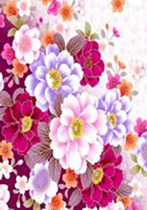 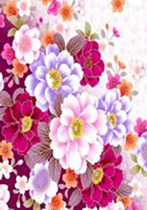 দারুল ক্বারারঃ
‘দারুল ক্বারার অর্থ স্থায়ী-গৃহ।
মহান আল্লাহ বলেন,
يَا قَوْمِ إِنَّمَا هَٰذِهِ الْحَيَاةُ الدُّنْيَا مَتَاعٌ وَإِنَّ الْآخِرَةَ هِيَ دَارُ الْقَرَارِ
 হে আমার সম্প্রদায়! এ পার্থিব জীবন তো অস্থায়ী উপভোগের বস্তু। আর নিশ্চয় পরকাল হচ্ছে চিরস্থায়ী আবাস। (মু’মিনঃ ৩৯)
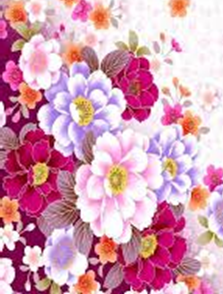 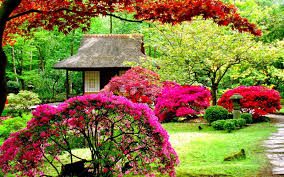 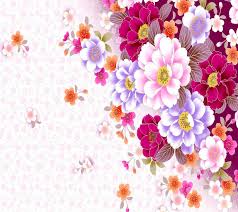 জান্নাতের মাঝে বিভিন্ন স্তর, শ্রেণী-বিভাগ আছে।
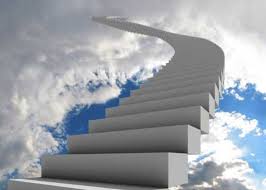 নবীﷺ  বলেছেন, 
“অবশ্যই জান্নাতীগণ তাদের উপরের বালাখানার অধিবাসীদের এমনভাবে দেখতে পাবে, যেমন তোমরা আকাশের পূর্ব অথবা পশ্চিম দিগন্তে উজ্জ্বল অস্তগামী তারকা গভীর দৃষ্টিতে দেখতে পাও। এটি হবে তাদের মর্যাদার ব্যবধানের জন্য।” (সাহাবীগণ) বললেন, হে আল্লাহর রসূল! এ তো নবীগণের স্থান; তারা ছাড়া অন্যরা সেখানে পৌঁছতে পারবে না। তিনি বললেন, “অবশ্যই, সেই সত্তার শপথ, যার হাতে আমার প্রাণ আছে! সেই লোকরাও (পৌছতে পারবে), যারা আল্লাহর প্রতি ঈমান রেখে রসূলগণকে সত্য বলে বিশ্বাস করেছে।” (বুখারী-মুসলিম)
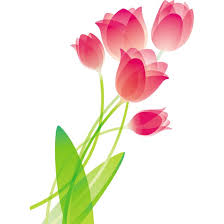 وَٱلسَّٰبِقُونَ ٱلسَّٰبِقُونَ ١٠ أُوْلَٰٓئِكَ ٱلۡمُقَرَّبُونَ
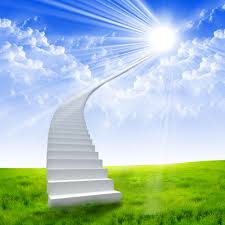 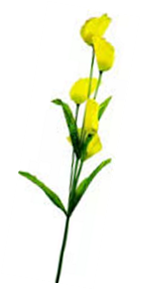 পবিত্র কুর’আন মাজীদে জান্নাতীদেরকে দু’ভাগে ভাগ করা হয়েছে। যথা:
১) ডান দিকের লোক (২) অগ্রবর্তী লোক।
‘আর অগ্রবর্তী লোকেরা তো (সকল ব্যাপারে) অগ্রবর্তীই। তারাই তো সান্নিধ্যশালী লোক। (সূরা ওয়াকি‘আহ্‌: ১০-১১)
তারা মণিমুক্তা খচিত আসনসমূহে হেলান দিয়ে সামনা সামনি বসবে৷ তাদের মজলিসে চির কিশোররা বহমান ঝর্ণার সূরায় ভরা পান পাত্র, হাতল বিশিষ্ট সূরা পাত্র এবং হাতলবিহীন বড় সূরা পাত্র নিয়ে সদা ব্যস্ত থাকবে যা পান করে মাথা ঘুরবে না৷ কিংবা বুদ্ধিবিবেক লোপ পাবে না। তারা তাদের সামনে নানা রকমের সুস্বাদু ফল পরিবেশন করবে যাতে পছন্দ মত বেছে নিতে পারে। পাখীর গোশত পরিবেশন করবে, যে পাখীর গোশত ইচ্ছামত ব্যবহার করতে পারবে। তাদের জন্য থাকবে সুনয়না হুর। এমন অনুপম সুন্দরী যেন লুকিয়ে রাখা মুক্তা। দুনিয়াতে তারা যেসব কাজ করেছে তার প্রতিদান হিসেবে এসব লাভ করবে৷
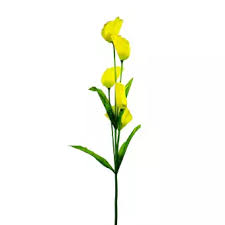 فَأَصۡحَٰبُ ٱلۡمَيۡمَنَةِ مَآ أَصۡحَٰبُ ٱلۡمَيۡمَنَةِ
অতঃপর ডান দিকের লোক। ডান দিকের লোকের (সৌভাগ্যের কথা) কি বলা যায়?’’ (সূরা ওয়াকি‘আহ্‌: ৮)
তাঁরা কাঁটাবিহীন কুল গাছের কুল, থরে বিথরে সজ্জিত কলা, দীর্ঘ বিস্তৃত ছায়া, সদা বহমান পানি,  ও প্রচুর ফল-মূলে যা শেষ হবার নয় এবং নিষিদ্ধ ও নয়। আর থাকবে সমুন্নত শয্যায়। আমি জান্নাতী রমণীগণকে বিশেষরূপে সৃষ্টি করেছি। অতঃপর তাদেরকে করেছি চিরকুমারী। কামিনী, সমবয়স্কা। ডান দিকের লোকদের জন্যে।
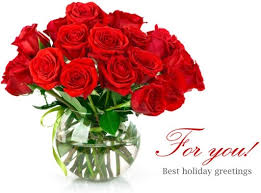 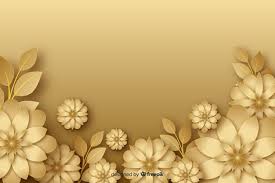 আর জান্নাতের একটি স্তর থেকে আরেকটি স্তরের দূরত্ব দুই আকাশের মধ্যবর্তী দূরত্বের সমপরিমাণ হবে 
    (বুখারী হা/২৭৯০; মিশকাত হা/৩৭৮৭)।
রাসূলুল্লাহ সাল্লাল্লাহু আলাইহি ওয়াসাল্লাম ইরশাদ করেছেন:
‘‘জান্নাতীরা তাদের উপরতলার লোকদেরকে এমনভাবে দেখতে পাবে, যেমন করে তোমরা পূর্ব অথবা পশ্চিম দিগন্তে উজ্জ্বল তারকাগুলো দেখতে পাও। তাদের পরস্পর মর্যাদা পার্থক্যের কারণে এরূপ হবে। সাহাবীগণ জিজ্ঞেস করলেন: ‘‘ইয়া রাসূলুল্লাহ! ঐ স্তরগুলো কি নবীদের যা অন্য কেউ লাভ করতে পারবে না? তিনি বললেন: ‘‘কেন পারবে না! সেই সত্তার শপথ, যার হাতে আমার প্রাণ। যারা আল্লাহর উপর ঈমান এনেছে এবং নবীদেরকে সত্য বলে মেনে নিয়েছে, তারা ঐ স্তরে যেতে সক্ষম হবে।’ (বুখারী, ৩২৫৬, মুসলিম, ২৮৩১)
আর যারা তাঁর নিকট বিশ্বাসী হয়ে ও সৎকর্ম করে উপস্থিত হবে, তাদের জন্য আছে সমুচ্চ মর্যাদাসমূহ। (ত্বাহাঃ ৭৫)
তোমরা অগ্রণী হও তোমাদের প্রতিপালকের ক্ষমা ও সেই জান্নাতের দিকে, যার প্রশস্ততা আকাশ ও পৃথিবীর প্রশস্ততার মত, যা প্রস্তুত করা হয়েছে আল্লাহ ও তাঁর রসূলগণে বিশ্বাসীদের জন্য। এটা আল্লাহর অনুগ্রহ, যাকে ইচ্ছা তিনি তাকে তা দান করেন। আর আল্লাহ মহা অনুগ্রহশীল। (হাদীদঃ ২১)।
মহান আল্লাহ বলেন,
প্রত্যেক ব্যক্তির মর্যাদা তার কার্য অনুযায়ী হয়৷ আর তোমার রব মানুষের কাজের ব্যাপারে বেখবর নন৷ আন’আমঃ ১৩২
কেউ পার্থিব সুখ-সম্ভোগ কামনা করলে আমি যাকে যা ইচ্ছা সত্বর দিয়ে থাকি, পরে তার জন্য জাহান্নাম নির্ধারিত করি; সেখানে সে প্রবেশ করবে নিন্দিত ও অনুগ্রহ হতে দুরীকৃত অবস্থায়। যারা বিশ্বাসী হয়ে পরলোক কামনা করে এবং তার জন্য যথাযথ চেষ্টা করে, তাদেরই চেষ্টা স্বীকৃত হয়ে থাকে। তোমার প্রতিপালক তার দান দ্বারা এদের ও ওদের (পরলোককামী ও ইহলোককামী উভয়কে) সাহায্য করেন এবং তোমার প্রতিপালকের দান অবারিত। লক্ষ্য কর, আমি কিভাবে তাদের এক দলকে অপরের উপর শ্রেষ্ঠত্ব দিয়েছি। আর নিশ্চয়ই পরকাল মর্যাদায় বৃহত্তর ও মাহাত্মেও শ্রেষ্ঠতর। (বানী ইস্রাঈলঃ ১৮-২১)
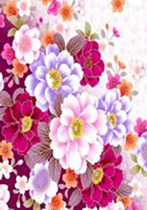 যারা আকাশমন্ডলী ও পৃথিবীতে আছে, তাদেরকে তোমার প্রতিপালক ভালভাবে জানেন। আমি তো নবীদের কতককে কতকের উপর মর্যাদা দিয়েছি। আর দাউদকে আমি যাবুর দিয়েছি। (বানী ইস্রাঈলঃ ৫৫)।
وَلِمَنْ خَافَ مَقَامَ رَبِّهِ جَنَّتَانِ
 যে ব্যক্তি তার প্রতিপালকের সামনে উপস্থিত হওয়ার ভয় রাখে, তার জন্য রয়েছে দুটি (জান্নাতের) বাগান। (রাহমানঃ ৪৬)
وَمِن دُونِهِمَا جَنَّتَانِ
 এই জান্নাত দু’টি ছাড়া আরো দু’টি জান্নাত রয়েছে। (রাহমানঃ ৬২)
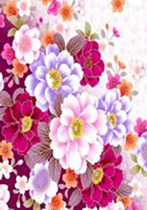 তোমাদের মধ্যে যারা বিশ্বাস স্থাপন করেছে এবং যাদেরকে জ্ঞান দান করা হয়েছে, আল্লাহ তাদেরকে বহু মর্যাদায় উন্নত করবেন। আর তোমরা যা কর, আল্লাহ সে সম্পর্কে সবিশেষ অবহিত। মুজাদিলাহঃ ১১
মহানবীﷺ  বলেছেন,
 “দু’টি জান্নাত আছে, তার পাত্রসমূহ এবং সবকিছুই রৌপ্য-নির্মিত। আর দু’টি জান্নাত আছে, তার পাত্রসমূহ এবং সবকিছুই স্বর্ণ-নির্মিত।..”   (বুখারী-মুসলিম)।
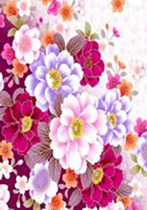 তোমরা আল্লাহর পথে কেন ব্যয় করবে না? অথচ আকাশমন্ডলী ও পৃথিবীর মালিকানা তো আল্লাহরই। তোমাদের মধ্যে যারা (মক্কা) বিজয়ের পূর্বে ব্যয় করেছে ও সংগ্রাম করেছে (তারা এবং পরবর্তীরা) সমান নয়। তারা মর্যাদায় শ্রেষ্ঠ তাদের অপেক্ষা, যারা পরবর্তীকালে ব্যয় করেছে ও সংগ্রাম করেছে। তবে আল্লাহ সকলকেই কল্যাণের প্রতিশ্রুতি দিয়েছেন। আর তোমরা যা কর, আল্লাহ তা সবিশেষ অবহিত। (হাদীদঃ ১০)।
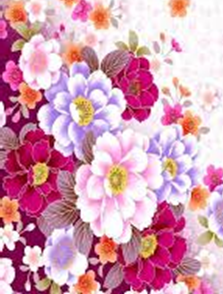 যে ব্যক্তি রাত্রিকালে সিজদাবনত হয়ে এবং দাড়িয়ে ইবাদত করে, পরকালকে ভয় করে এবং তার প্রতিপালকের অনুগ্রহ প্রত্যাশা করে, (সে কি তার সমান, যে তা করে না?) বল, যারা জানে এবং যারা জানে না, তারা কি সমান? বুদ্ধিমান লোকেরাই কেবল উপদেশ গ্রহণ করে।' (যুমারঃ ৯)
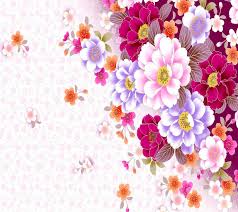 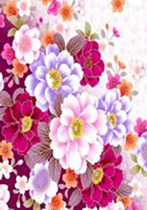 জান্নাতের দরজা
জান্নাতের দরজা আটটি
মহানবীﷺ  বলেছেন, পরিপূর্ণরূপে ওযু করে যে ব্যক্তি এই দুআ বলবে, ‘আশহাদু আল লা ইলা-হা ইল্লাল্লা-হু অহদাহু লা শারীকা লাহ, অ আশহাদু আন্না মুহাম্মাদান আবদুহু অরাসুলুহ। তার জন্য জান্নাতের আটটি দরজা খুলে দেওয়া হবে, যে দরজা দিয়ে ইচ্ছা তাতে প্রবেশ করবে। মুসলিম
রাসুলুল্লাহ (ﷺ) বলেছেন, “জান্নাতের (আটটি দরজার) মধ্যে এমন একটি দরজা আছে, যার নাম হল ‘রাইয়ান’; সেখান দিয়ে কেবল রোযাদারগণই কিয়ামতের দিনে প্রবেশ করবে। তারা ছাড়া আর কেউ সেদিক দিয়ে প্রবেশ করতে পারবে না। ঘোষণা করা হবে রোযাদাররা কোথায়? তখন তারা দন্ডায়মান হবে। (ঐ দরজা দিয়ে তারা জান্নাতে প্রবেশ করবে) তারপর যখন তাদের সর্বশেষ ব্যক্তি প্রবেশ করবে, তখন দরজাটি বন্ধ করে দেওয়া হবে। আর সেখান দিয়ে অন্য কেউ প্রবেশ করতে পারবে না।” 
                                             (বুখারী ও মুসলিম)
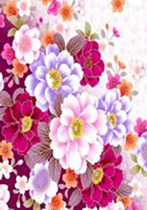 নবী ﷺ বলেন, “যার হাতে আমার প্রাণ আছে, তাঁর কসম! জান্নাতের একটি দরজার প্রশস্ততা হচ্ছে মক্কা ও (বাহরাইনের) হাজারের মধ্যবর্তী দূরত্ব অথবা মক্কা ও (সিরিয়ার) বুসরার মধ্যবর্তী দূরত্বের সমান। বুখারী-মুসলিম।
দরজার দুই বাজুর মধ্যে ব্যবধানের দূরত্ব বলা হয়েছে চল্লিশ বছরের পথ। জান্নাত প্রবেশকালে তা ভিড়ে পরিপূর্ণ হয়ে উঠবে। (মুসলিম, আহমাদ)
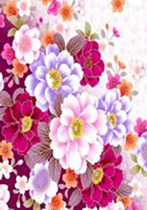 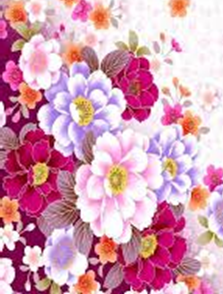 “যে ব্যক্তি আল্লাহর রাস্তায় জোড়া বস্তু ব্যয় করে, তাকে জান্নাতের দরজাসমূহ থেকে ডাকা হবে, হে আল্লাহর বান্দা! এ দরজাটি উত্তম (এদিকে এস)। সুতরাং যে নামাযীদের দলভুক্ত হবে, তাকে নামাযের দরজা থেকে ডাক দেওয়া হবে। আর যে মুজাহিদদের দলভুক্ত হবে তাকে জিহাদের দরজা থেকে ডাকা হবে। যে রোযাদারদের দলভুক্ত হবে, তাকে ‘রাইয়ান’ নামক দরজা থেকে আহবান করা হবে। আর দাতাকে দানের দরজা থেকে ডাকা হবে।” এ সব শুনে আবু বাকর (রাঃ) বললেন, হে আল্লাহর রসুল! আমার মাতা-পিতা আপনার জন্য কুরবান হোক, যাকে ডাকা হবে তার ঐ সকল দরজার তো কোন প্রয়োজন নেই। (কেননা মুখ্য উদ্দেশ্য হল, কোনভাবে জান্নাতে প্রবেশ করা।) কিন্তু এমন কেউ হবে কি, যাকে উক্ত সকল দরজাসমূহ থেকে ডাকা হবে? তিনি বললেন, “হ্যাঁ। আর আশা করি, তুমি তাদের দলভুক্ত হবে।” (বুখারী ও মুসলিম)।
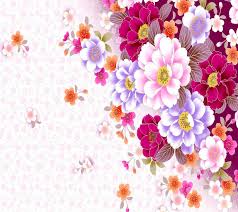 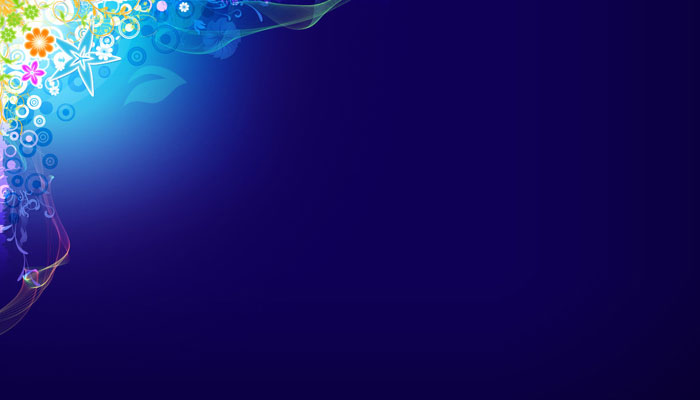 নবী (ﷺ) বলেছেন, মাহে রমযানের আগমন ঘটলে জান্নাতের দরজাসমূহ খুলে দেওয়া হয়, জাহান্নামের দরজাসমূহ বন্ধ করে দেওয়া হয় এবং শয়তানদেরকে শৃঙ্খলিত করা হয়। 
              (বুখারী ও মুসলিম)
চিরস্থায়ী জান্নাত, তাতে তারা প্রবেশ করবে এবং তাদের পিতামাতা, পতিপত্নী ও সন্তান-সন্ততিদের মধ্যে যারা সৎকর্ম করেছে তারাও। আর ফিরিশতাগণ তাদের কাছে প্রবেশ করবে প্রত্যেক দরজা দিয়ে। (তারা বলবে,) 'তোমরা ধৈর্যধারণ করেছ বলে তোমাদের প্রতি শান্তি! কতই না ভাল এই পরিণাম।’ (সূরা রা’দঃ ২৩-২৪)